Français
Révisions 
le son « ss » 
les lettres t, g, l, p et z en fin de mot
Attention la lettre s ne fait pas toujours le son « ss »
le sol - une prise - sur - un bisou - une veste 
les plantes - une pistache - les maisons
 un as - un tas
Le son  « ss »
Deux s font le son « ss »
le cresson - un essai - un dessin
une tasse - aussi - un poussin
Le son  « ss »
c fait le son « ss » devant i, e et y
acide - celui - une place - une grimace
ç fait toujours le son « ss »
une leçon – un garçon
Le son  « ss »
sc se dit « ss » devant i et e
scinder – la science – un adolescent
x fait quelquefois le son « ss » comme dans :
six – dix – soixante
La lettre t en fin de mot
La terminaison -et se prononce généralement « è »
un gilet – un filet – du poulet
mais parfois elle se prononce  « -ett »
le basket – net
-t en fin de mot
Souvent, après une voyelle, le -t en fin de mot ne se prononce pas.
un rat – un état – la nuit
Souvent, dans les mots finissant en -oint, le t ne se prononce pas.
un point – un adjoint – un conjoint
Parfois, dans les mots finissant par t, le t se prononce.
huit – zut – un but
Défi : 45 secondes pour lire le plus de lignes possible
une cerise – un coing – le nez – trop – un rat
un filet – du poulet – aussi – le riz – le loup – vous allez
triste – une place – le point – vous étiez – un gilet
la nuit – le chalet – l’étang – le poing – un garçon
la piscine – le chahut – vous chahutiez – un cabriolet
l’adjoint – huit – zut – le basket – un ticket
La lettre t
Combien de fois entends tu le son « t » dans le texte ?
On entend du bruit sous le capot avant du cabriolet.
La lettre t
Combien de fois entends tu le son « t » dans le texte ?
On entend du bruit sous le capot avant du cabriolet.
La lettre t
Combien de fois entends tu le son « t » dans le texte ?
D’un bond guilleret elle traverse une forêt.
La lettre t
Combien de fois entends tu le son « t » dans le texte ?
D’un bond guilleret elle traverse une forêt.
La lettre t
Combien de fois entends tu le son « t » dans le texte ?
Le bleuet et l’œillet poussent en forêt tout près de ravissantes plantes.
La lettre t
Combien de fois entends tu le son « t » dans le texte ?
Le bleuet et l’œillet poussent en forêt tout près de ravissantes plantes.
La lettre l
Trouve quand tu entends « l » et quand tu ne l’entends pas :
un outil
un fusil
gentil
une pile
un cil
le soleil
un chenil
La lecture du jour
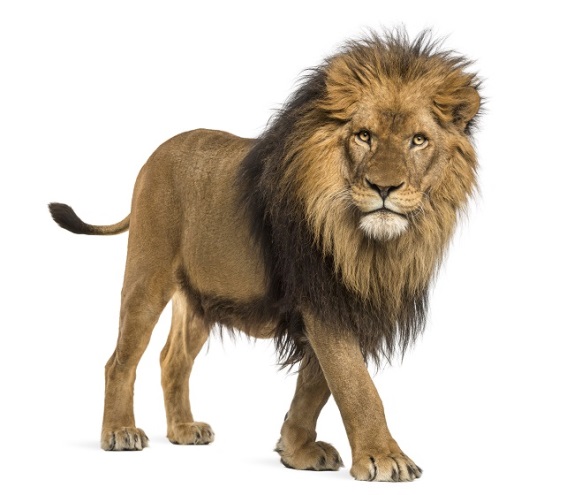 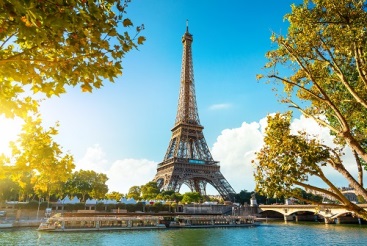 Un lion à Paris

Béatrice Alemagna

Casterman
Perplexe, le lion descendit dans le métro. Sur le quai aussi, les gens le regardèrent à peine. Alors il rugit très fort pour qu’ils se retournent vers lui. Le lion aimait par-dessus tout se faire remarquer, et il trouva bien triste de passer inaperçu. 
Quand il sortit dans la rue, il commença à pleuvoir. Alors l’animal pensa à sa douce savane ensoleillée et il se sentit triste. Il devint gris et luisant comme les toits autour de lui. 
Au milieu d’une place, il vit une gigantesque usine où les ouvriers montaient et descendaient dans un tuyau transparent. Le soleil réapparaissait en faisant exploser l’immeuble de mille feux de lumière. Là, il resta bouche bée.  
							Un lion à Paris, Beatrice Alemagna
							© Casterman, 2016
Quiz
Que veut dire rester bouche bée ?
[Speaker Notes: 4+2]
Quiz
Que veut dire rester bouche bée ?
[Speaker Notes: 4+2]
Perplexe, le lion descendit dans le métro. Sur le quai aussi, les gens le regardèrent à peine. Alors il rugit très fort pour qu’ils se retournent vers lui. Le lion aimait par-dessus tout se faire remarquer, et il trouva bien triste de passer inaperçu. 
Quand il sortit dans la rue, il commença à pleuvoir. Alors l’animal pensa à sa douce savane ensoleillée et il se sentit triste. Il devint gris et luisant comme les toits autour de lui. 
Au milieu d’une place, il vit une gigantesque usine où les ouvriers montaient et descendaient dans un tuyau transparent. Le soleil réapparaissait en faisant exploser l’immeuble de mille feux de lumière. Là, il resta bouche bée.  
							Un lion à Paris, Beatrice Alemagna
							© Casterman, 2016
Quiz
Pourquoi penser à sa douce savane le rend triste ?
[Speaker Notes: 4+2]
Quiz
Pourquoi penser à sa douce savane le rend triste ?
[Speaker Notes: 4+2]
Perplexe, le lion descendit dans le métro. Sur le quai aussi, les gens le regardèrent à peine. Alors il rugit très fort pour qu’ils se retournent vers lui. Le lion aimait par-dessus tout se faire remarquer, et il trouva bien triste de passer inaperçu. 
Quand il sortit dans la rue, il commença à pleuvoir. Alors l’animal pensa à sa douce savane ensoleillée et il se sentit triste. Il devint gris et luisant comme les toits autour de lui. 
Au milieu d’une place, il vit une gigantesque usine où les ouvriers montaient et descendaient dans un tuyau transparent. Le soleil réapparaissait en faisant exploser l’immeuble de mille feux de lumière. Là, il resta bouche bée.  
							Un lion à Paris, Beatrice Alemagna
							© Casterman, 2016
Quiz
À ton avis à quoi correspond cette « usine gigantesque aux tuyaux transparents » ?
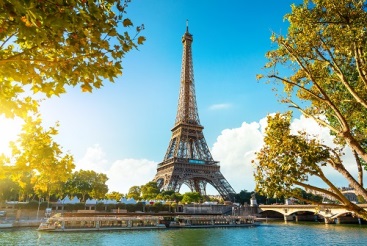 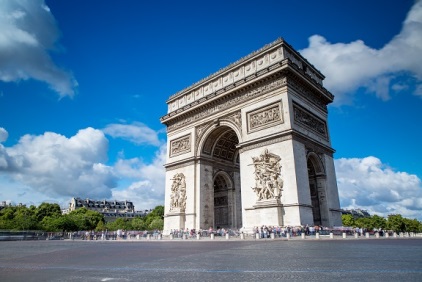 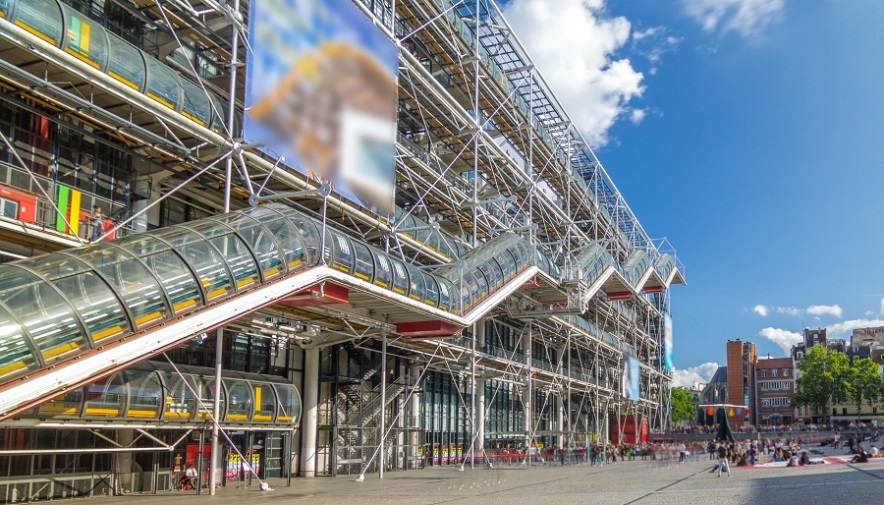 [Speaker Notes: 4+2]
Quiz
À ton avis à quoi correspond cette usine gigantesque aux tuyaux transparents?
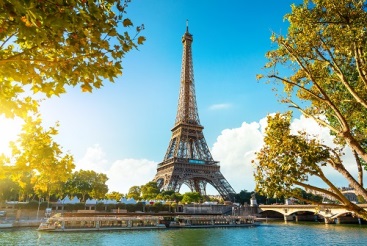 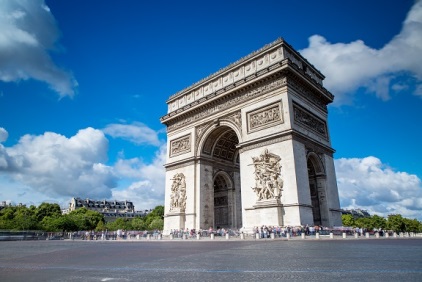 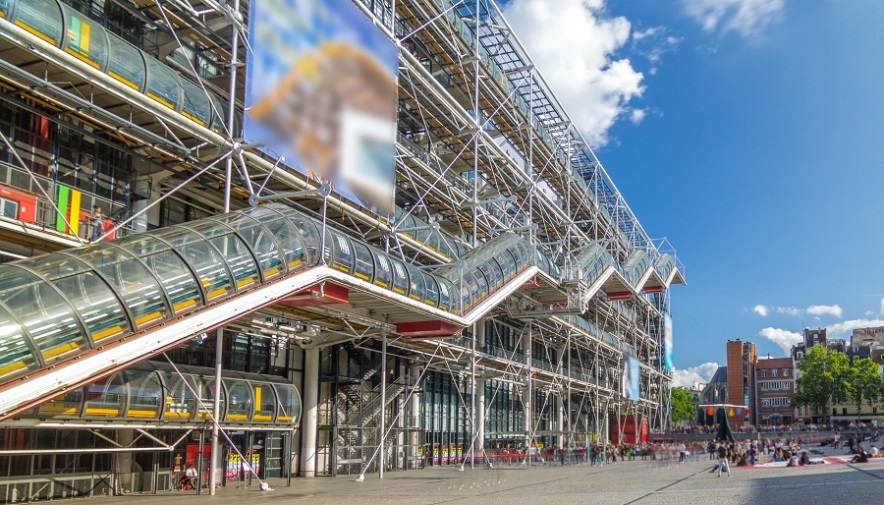 [Speaker Notes: 4+2]
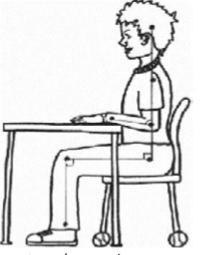 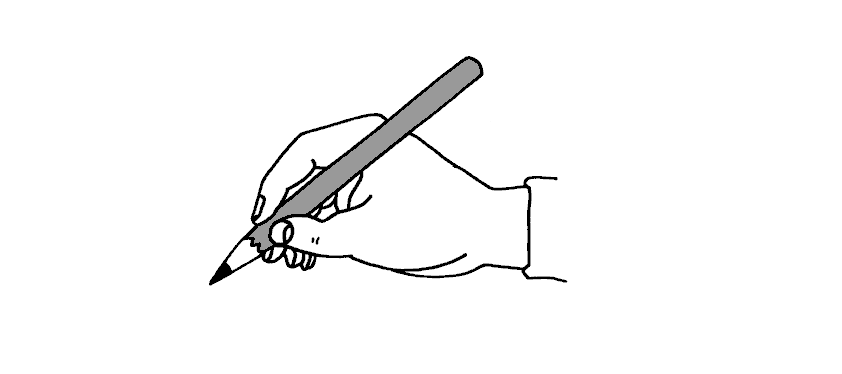 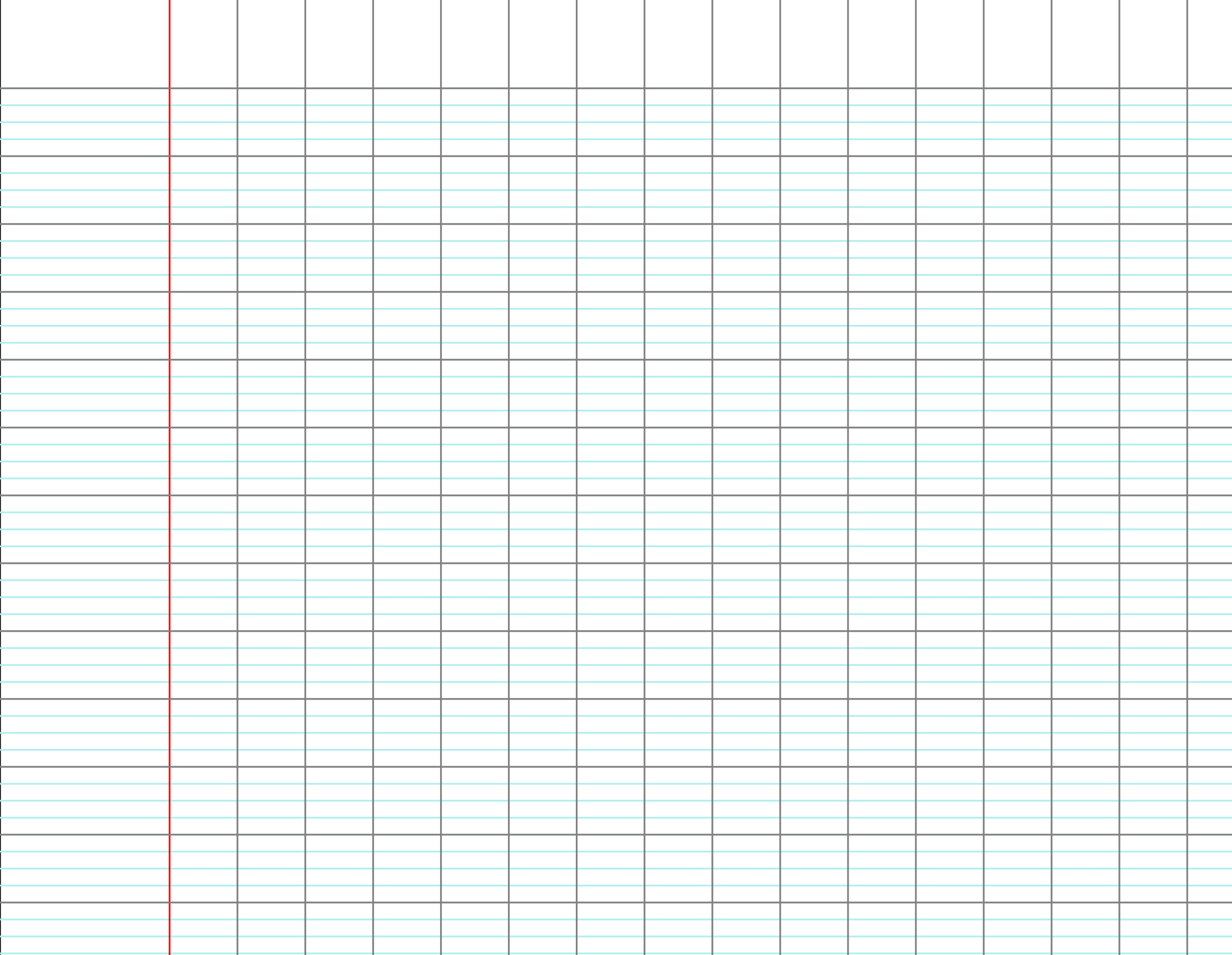 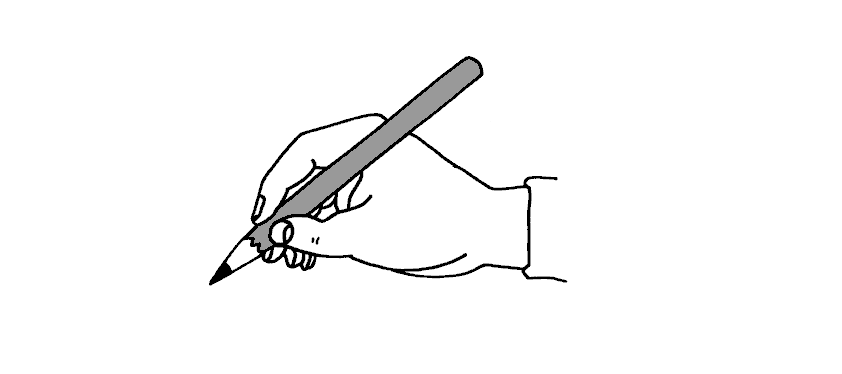 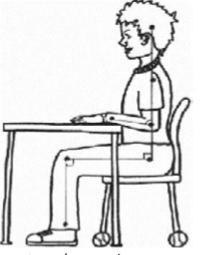 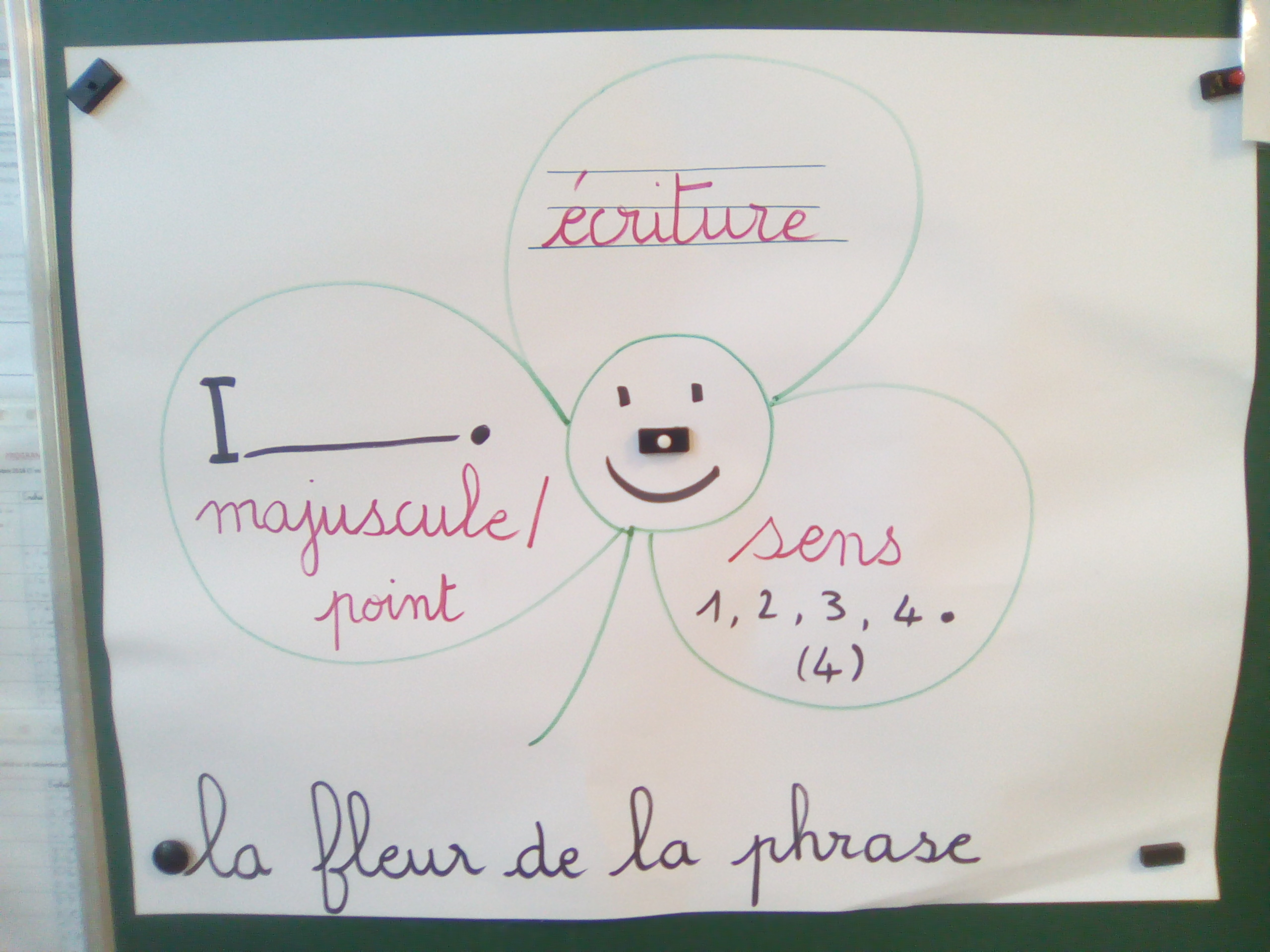 Perplexe, le lion descendit dans le métro. Sur le quai aussi, les gens le regardèrent à peine. Alors il rugit très fort pour qu’ils se retournent vers lui. Le lion aimait par-dessus tout se faire remarquer, et il trouva bien triste de passer inaperçu. 
Quand il sortit dans la rue, il commença à pleuvoir. Alors l’animal pensa à sa douce savane ensoleillée et il se sentit triste. Il devint gris et luisant comme les toits autour de lui. 
Au milieu d’une place, il vit une gigantesque usine où les ouvriers montaient et descendaient dans un tuyau transparent. Le soleil réapparaissait en faisant exploser l’immeuble de mille feux de lumière. Là, il resta bouche bée.  
				Un lion à Paris, Beatrice Alemagna
				© Casterman, 2016
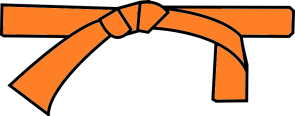 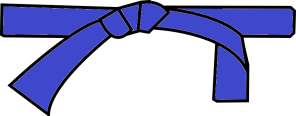 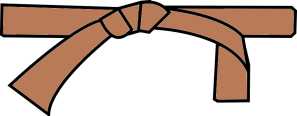 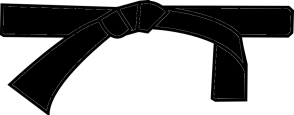 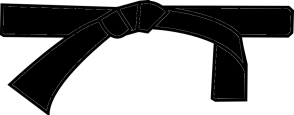 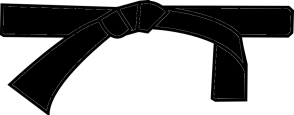